Welcome to
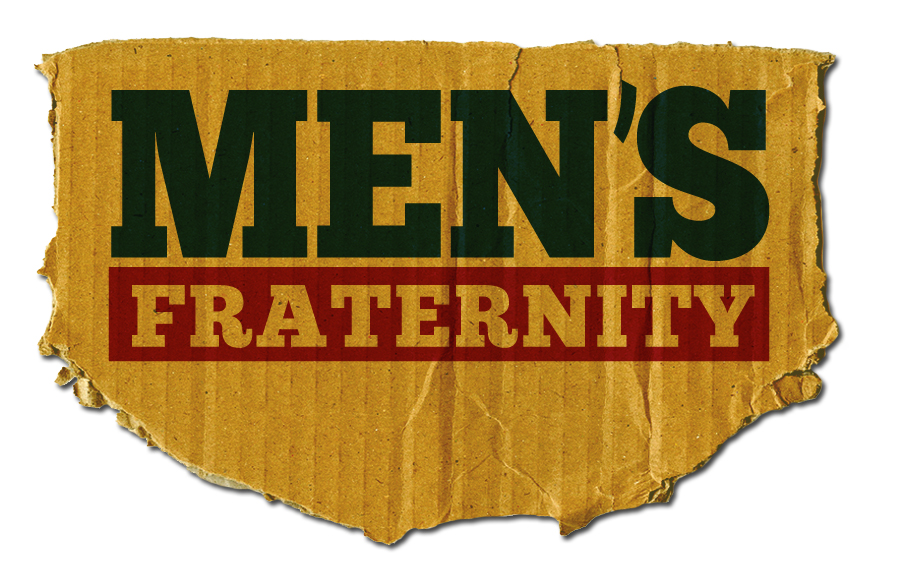 Session Nineteen
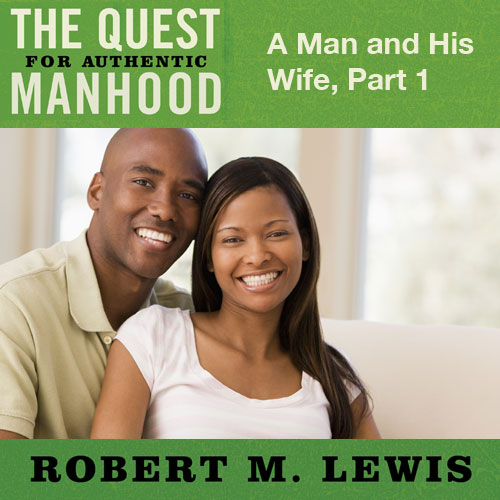 Key Verse
“You husbands likewise, live with your 
wives in an understanding way, as with a 
weaker vessel, since she is a woman; and 
grant her honor as a fellow-heir of the 
grace of life, so that your prayers may 
not be hindered.”

1 Peter 3:7
Key Verse
“…in an understanding way” =      Insight & Skill

“…and grant her honor” =     Appreciation & Value

“…fellow heir in life” =                Equality & Worth
Three Models of Marriage
The Top-Down Traditional Marriage
“And he said to them, ‘The kings of the Gentiles lord it over them; and those who have authority over them are called ‘Benefactors.’ But not so with you…’.”

Luke 22:25-26
Three Models of Marriage
The Top-Down Traditional Marriage
God
Husband
Wife
Three Models of Marriage
The Top-Down Traditional Marriage
Husband’s Position:  King
Leadership Style:  Lord
Goal in Mind:  Personal Benefits
Effects on Marriage:  Usually a winner and a loser
Three Models of Marriage
The 50-50 Identical Marriage
“There is neither a Jew nor Greek, there is 
neither slave nor free man, there is 
neither male nor female; for you are 
all one in Christ Jesus.”

Galatians 3:28
Three Models of Marriage
The 50-50 Identical Marriage
God
Husband
Wife
Three Models of Marriage
The 50-50 Identical Marriage
Husband’s Position:  Partner
Leadership Style:  Leaderless
Goal in Mind:  Equality
Effects on Marriage:  Difficult balance and hard falls
Three Models of Marriage
The Side-by-Side Biblical Marriage
“For the husband is the head of the wife, as 
Christ also is the head of the church, He 
Himself being the Savior of the body.  
Husbands, love your wives just as Christ 
also loved the church and gave Himself up 
for her.  For this cause, a man shall 
Leave his father and mother, and 
shall cleave to his wife and the two 
shall become one flesh.”

Ephesians 5:23, 25, 31
Three Models of Marriage
The Side-by-Side Biblical Marriage
God
Husband
Wife
Three Models of Marriage
The Side-by-Side Biblical Marriage
Husband’s Position:  Head
Leadership Style:  Responsible and Sacrificial
Goal in Mind:  “Oneness”
Effects on Marriage:  Health, happiness, and harmony
A Closer Look
The Bible Speaks to Core Issues
Definition of “CORE” = A small but essential ingredient of every marriage that mush not be compromised, neglected, or ignored, if a marriage is to succeed overall.
A Closer Look
Three Core Issues in Every Marriage
Core Roles
Core Responsibilities
Core Concerns
A Closer Look
A Brief Look at Core Roles
The husband as Head
	Head = Servant-Leader
“And He said to them ‘The kings of the 
Gentiles lord it over them; and those who 
have authority over them are called 
“Benefactors”.  But not so with you, but let 
him who is the greatest amount you 
become as the youngest, and the leader as 
the servant.  For who is greater, the one 
who reclines at the table, or the one who 
serves?  Is it not the one who reclines at 
the table?  But I am among you as 
the one who serves.’”

Luke 22:25-27
A Closer Look
A Brief Look at Core Roles
The husband as Head
	Head = Servant-Leader
The wife as Helper
	Helper = Servant-Lover
“Encourage the young women to love 
their husbands, to love their children, 
to be sensible, pure, workers at home, 
kind, being subject to their own 
husbands, that the word of God may 
not be dishonored.

Titus 2:4-5